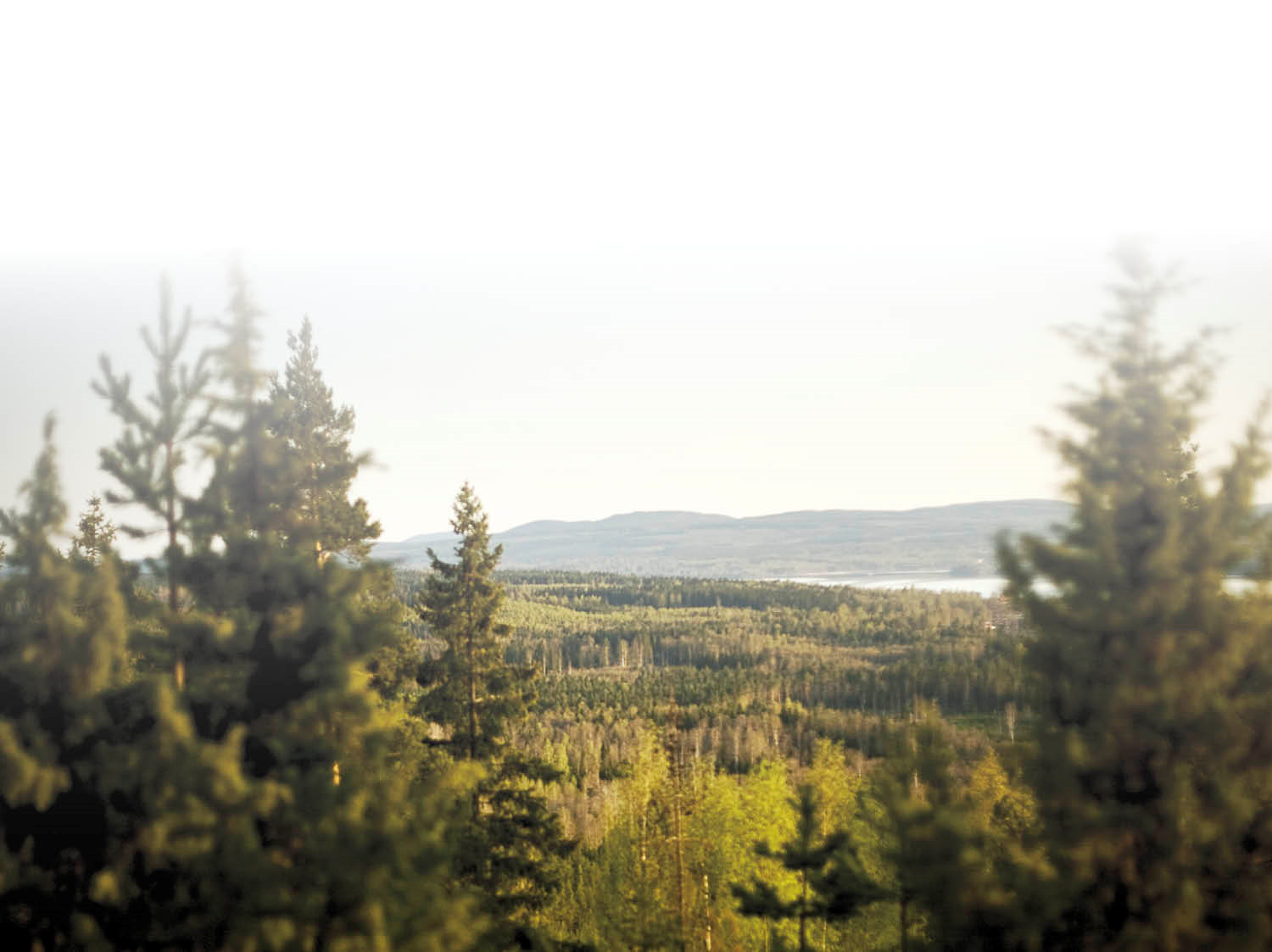 skogspriserHalvår 2018
Kontaktperson:
Chefsmäklare Markus Helin
Skogspriser, indelning
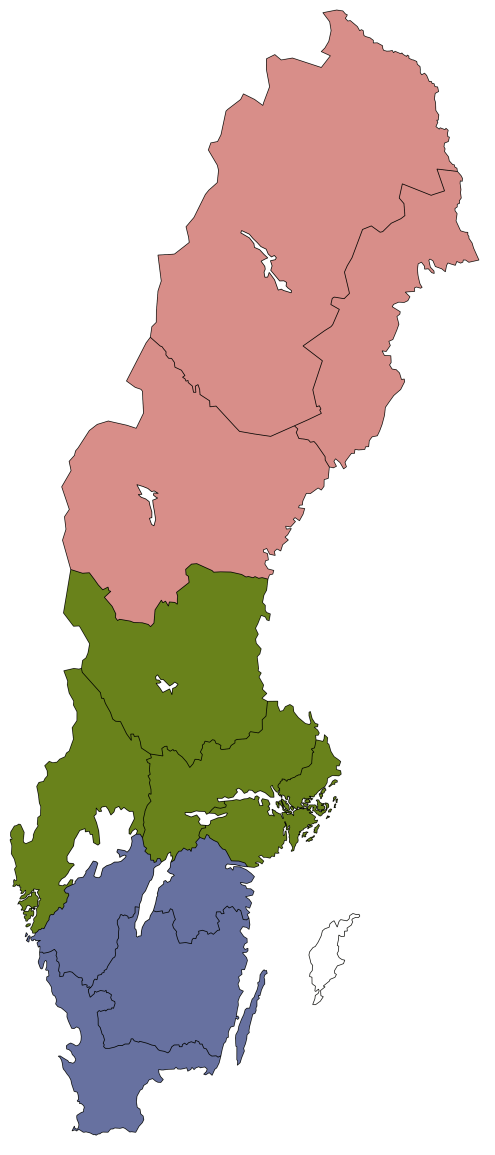 Norra
Jämtland, Västernorrland,
Norrbottens kust, Västerbottens kust,
Norrbottens inland och Västerbottens inland

Mellersta
Stockholm, Södermanland,
Uppsala, Västmanland, Örebro,
Värmland, n.v. delen av Västra Götaland,
Dalarna och Gävleborg

Södra
Blekinge, Halland, Skåne,
Jönköping, Kalmar, Kronoberg,
större delen av Västra Götaland och hela Östergötland

Gotland utgår p.g.a. för litet underlag
[Speaker Notes: Indelning i 3 större områden och 10 regioner]
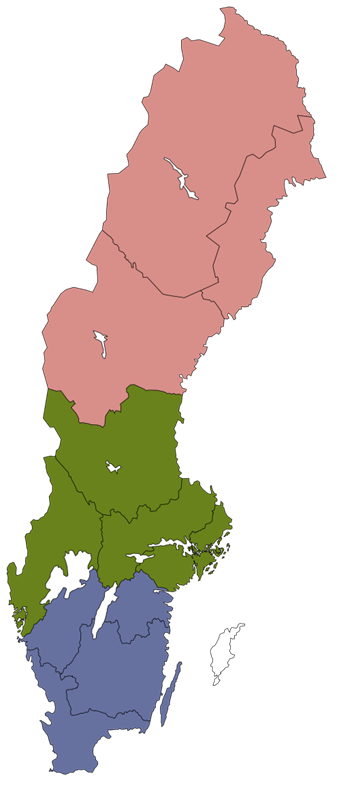 Om prisstatistiken för skogsmarkspriser
LRF Konsult har sedan 1995 producerat samt presenterat statistik bl.a. avseende utvecklingen av priset på skogsmark i Sverige. Arbetet kring statistiken har sedan 1995 varit densamma varför materialet tydligt visar variationer och trender. Prisstatistiken grundas på överlåtelser av LRF Konsult förmedlade fastigheter. I materialet ingår endast överlåtelser som varit utbjudna på öppna marknaden och avser endast skogsmark. Andra ägoslag som t.ex. åker-, betesmark och byggnader är inte med i materialet. Unikt är att såväl lagfarna överlåtelser liksom överlåtelser i form av fastighetsreglering (där en hel fastighet eller delar av skogsmark, överförs till en annan) finns med. Så kallade generationsskiften där släkting övertar gården och överlåten köpeskilling ofta understiger marknadsvärdet är inte med i LRF Konsults material och inte heller överlåtelser i form av bodelning mm. 

Statistiken visar vad marknaden i genomsnitt varit beredd att betala för skogsmark. Observera att priset på skogsmark varierar kraftigt kring medelvärdet beroende av t.ex. läge, kvalitet, vägnät, jakt mm och att statistiken därför inte skall ses som en värderingsmodell/metod för enskilda fastigheter. 

För värdering av enskilda fastigheter hänvisas till LRF Konsults fastighetsmäklare/fastighetsvärderare på aktuell ort. Statistiken redovisas på riksnivå, uppdelat i tre regioner. Vid varje årsskifte redovisas dessutom skogsmarkspriser på detaljnivå i tio geografiska områden. 

För mer information kontakta:
Markus Helin, Chefsmäklare, tel: 08-700 20 14, markus.helin@lrfkonsult.se
Anna Burlage Sjöberg, Kommunikatör/Pressansvarig, tel: 08-700 20 10, anna.sjoberg@lrfkonsult.se
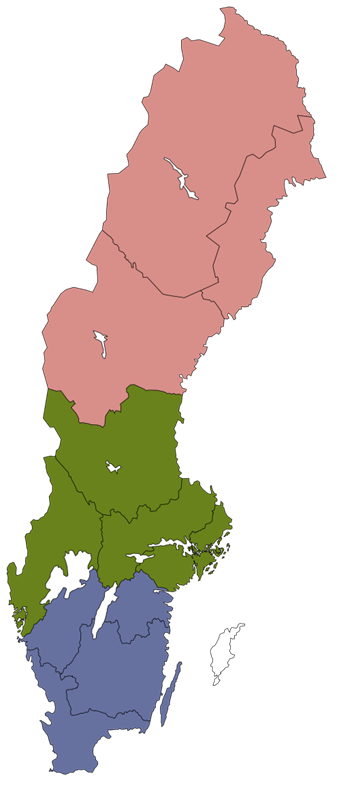 Skogspriser, kr/m³sk
(reala värden)
[Speaker Notes: Reala värden, kronor per skogskubikmeter]
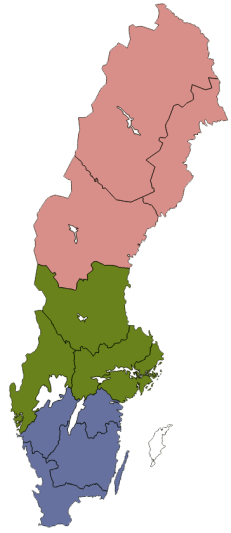 Skogspriser halvår 2018
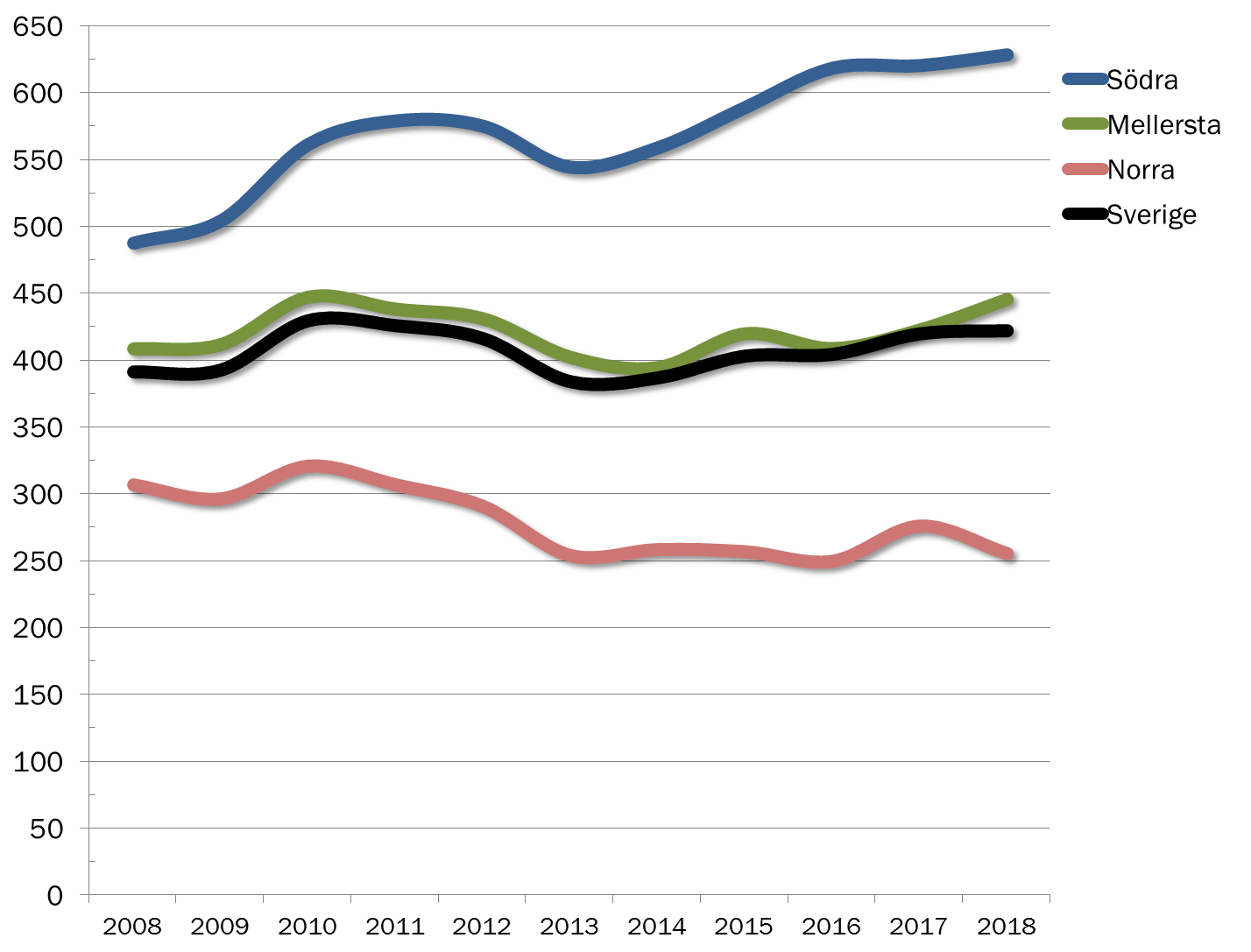 Kr/m³sk
(reala värden)
[Speaker Notes: Reala priser, kronor per skogskubikmeter]
Skogspriser halvår 2018
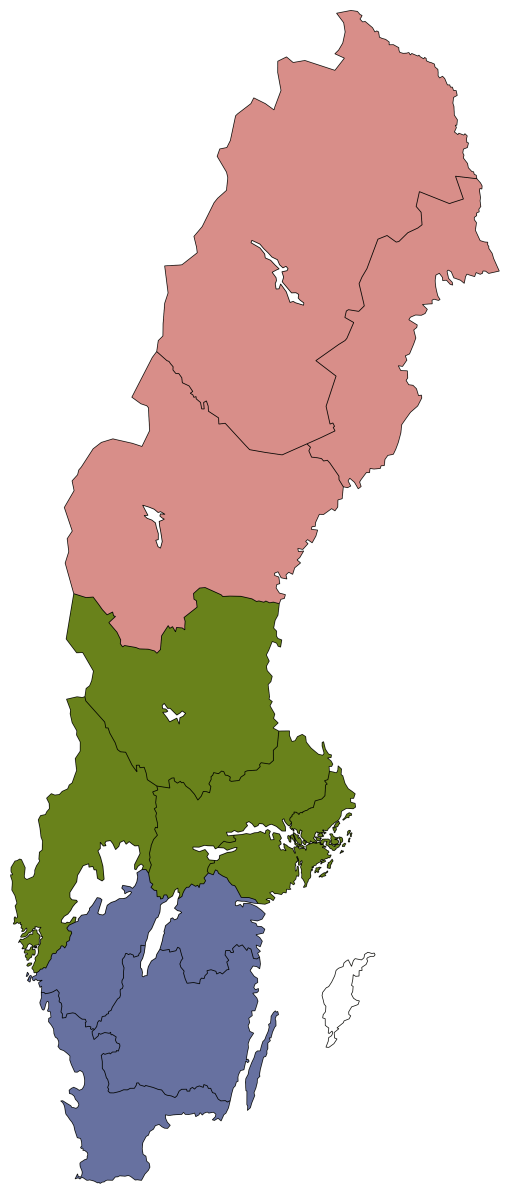 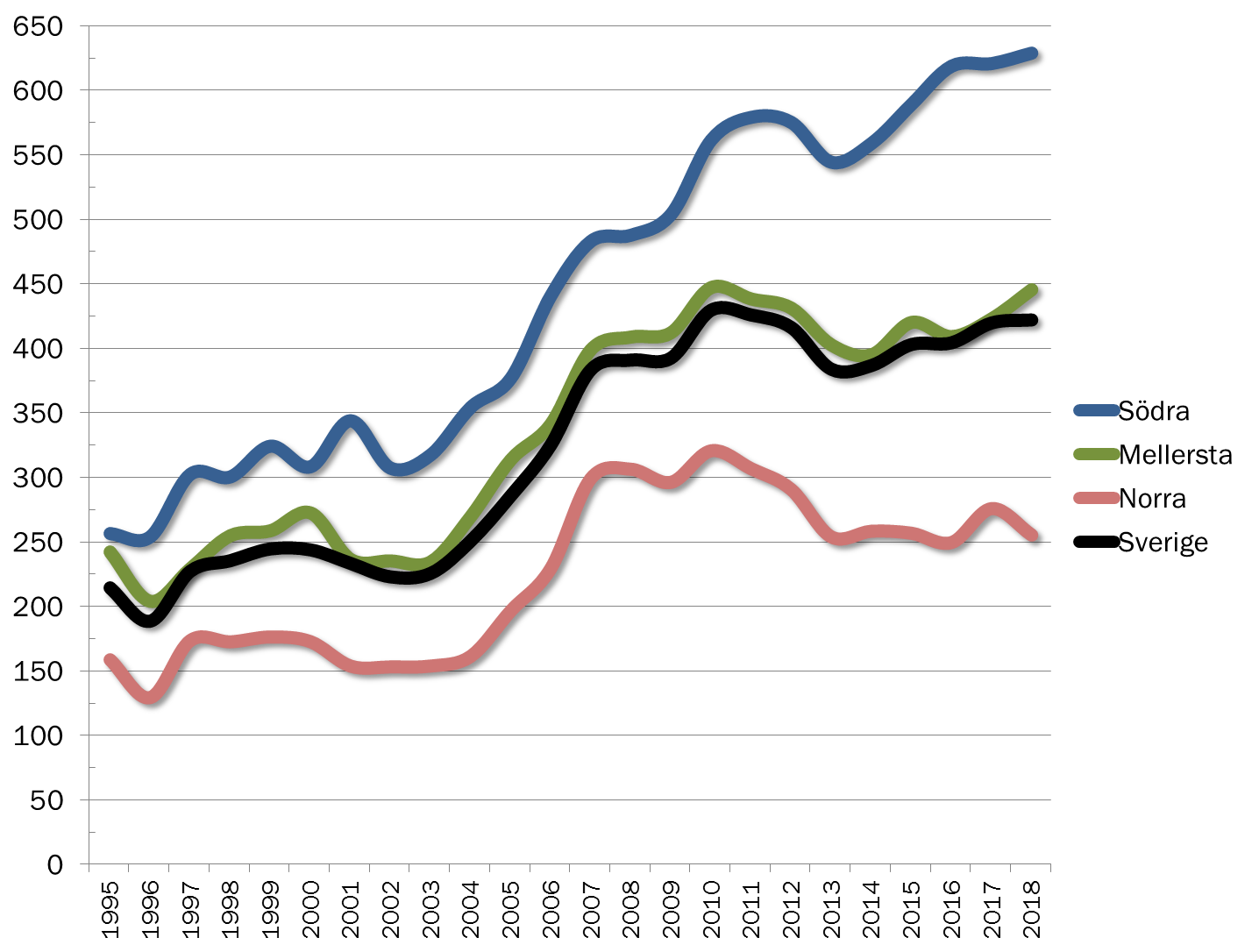 Kr/m³sk
(reala värden)
[Speaker Notes: Reala priser, kronor per skogskubikmeter]
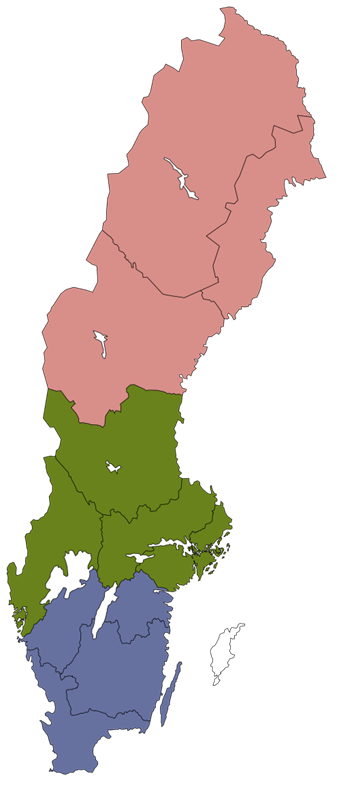 Investering 3 miljoner kr i skog
* Ett hektar är en yta på 100*100 meter
Skogspriser, kr/m³sk
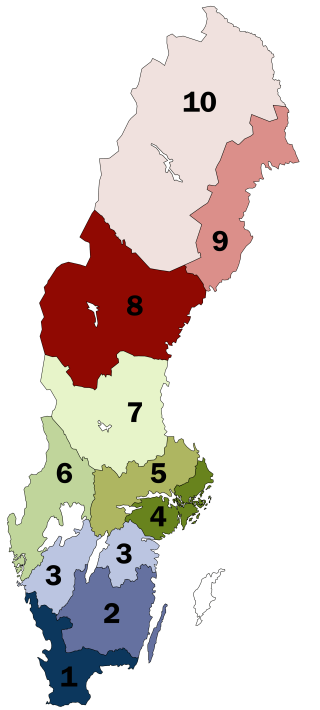 (nominella värden, dvs ej uppräknade med KPI)
[Speaker Notes: Nominella värden, kronor per skogskubikmeter]
Område södra SverigePris (kr/hektar) vid olika virkesförråd (m³sk/ha)
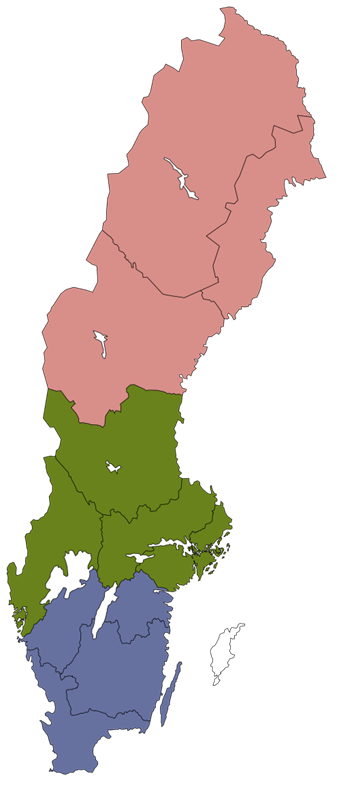 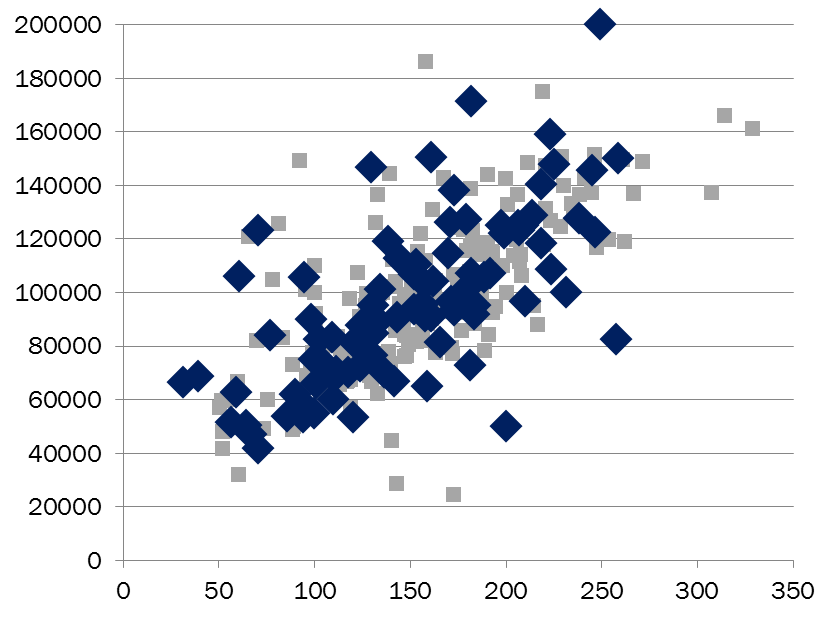 Blå=första halvåret 2018 och grå=2017. 
Priset per hektar påverkas av virkesförrådet, vilket framgår i diagrammet. Andra prispåverkande faktorer är bonitet, arrondering, läge, virkeskvalitet, vägnät, avstånd till industri, jakt m.m.
[Speaker Notes: OBS Ingen viktning gjord på fastighetsstorlek!]
Område mellersta SverigePris (kr/hektar) vid olika virkesförråd (m³sk/ha)
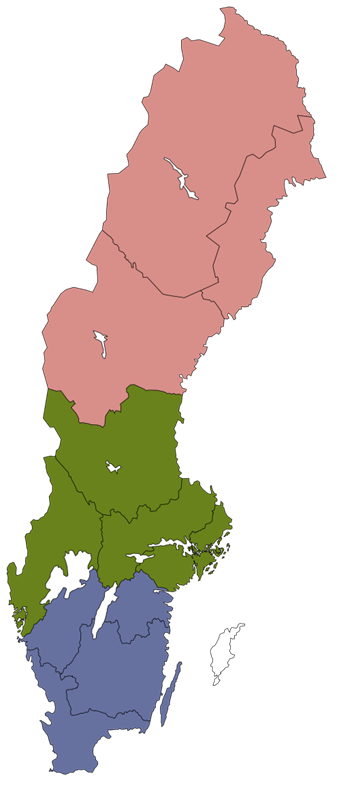 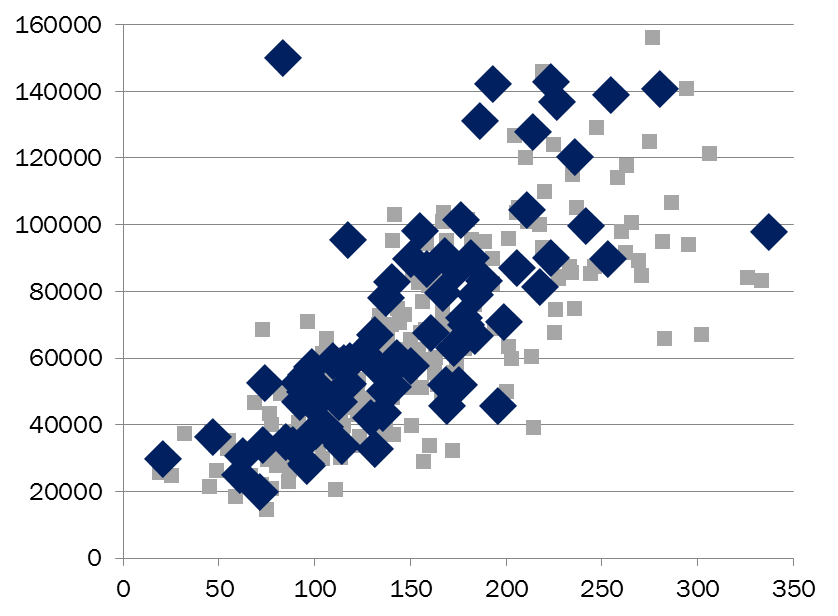 Blå=första halvåret 2018 och grå=2017. 
Priset per hektar påverkas av virkesförrådet, vilket framgår i diagrammet. Andra prispåverkande faktorer är bonitet, arrondering, läge, virkeskvalitet, vägnät, avstånd till industri, jakt m.m.
[Speaker Notes: OBS Ingen viktning gjord på fastighetsstorlek!]
Område norra SverigePris (kr/hektar) vid olika virkesförråd (m³sk/ha)
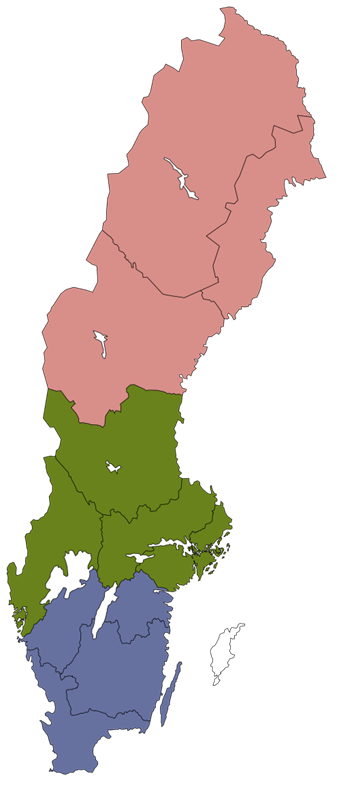 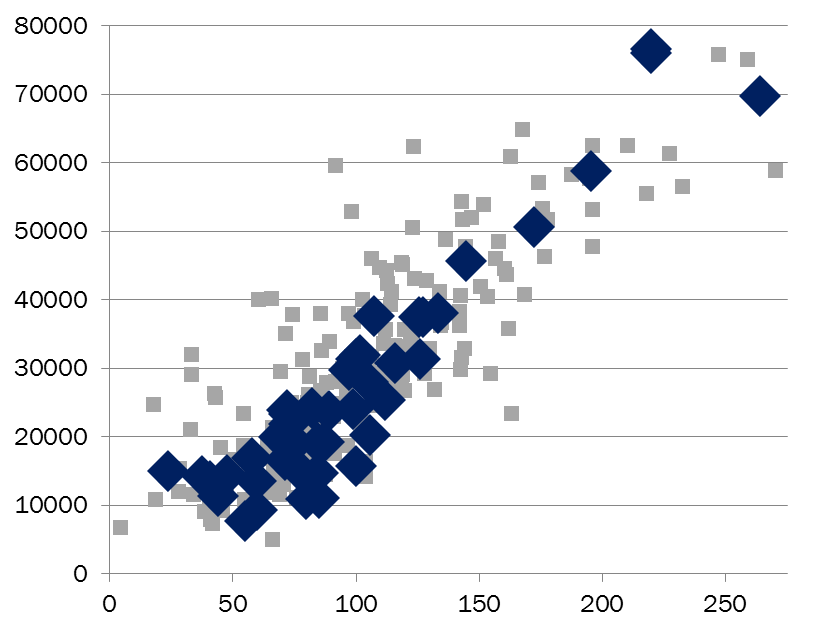 Blå=första halvåret 2018 och grå=2017. 
Priset per hektar påverkas av virkesförrådet, vilket framgår i diagrammet. Andra prispåverkande faktorer är bonitet, arrondering, läge, virkeskvalitet, vägnät, avstånd till industri, jakt m.m.
[Speaker Notes: OBS Ingen viktning gjord på fastighetsstorlek!]
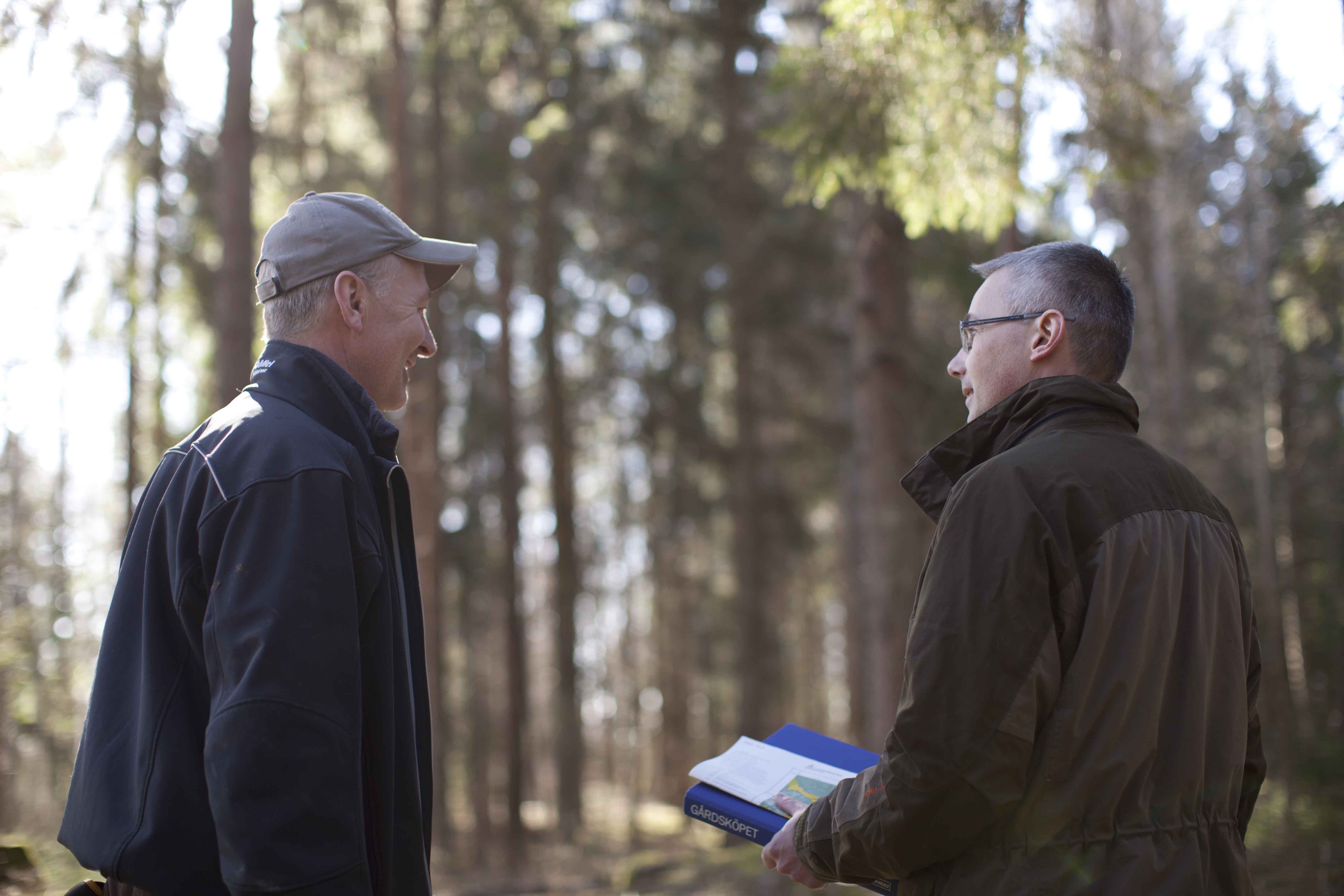 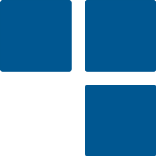 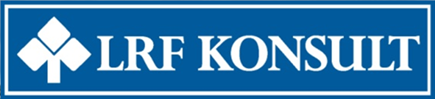